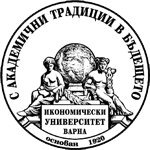 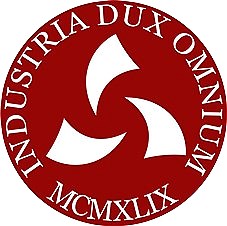 ИКОНОМИЧЕСКИ УНИВЕРСИТЕТ – ВАРНАКатедра “Индустриален бизнес”
9002 Варна
бул. “Княз Борис І” № 77
Каб. Н-107, тел. 0882 164 783
E-mail: indbusiness@ue-varna.bg
www.ue-varna.bg
ИКОНОМИЧЕСКИ УНИВЕРСИТЕТ – ВАРНАКатедра “Индустриален бизнес”ПРЕДЛАГАНИ  МАГИСТЪРСКИ  СПЕЦИАЛНОСТИ
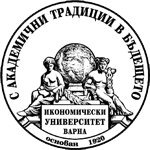 КОРПОРАТИВЕН БИЗНЕС И УПРАВЛЕНИЕ
  ЛОГИСТИЧЕН МЕНИДЖМЪНТ
КОРПОРАТИВЕН БИЗНЕС И УПРАВЛЕНИЕКатедра “Индустриален бизнес”
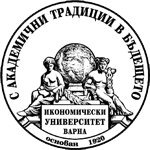 Учебен план:
 за завършилите същата специалност (СС)
за  завършилите в направление “Стопански науки и управление” (СНУ)
за завършилите други направления и други области на висшето образование (ДНДО)
Форма на обучение:
 редовна – присъствени занятия;
дистанционна – 20 % присъствени + неприсъствени занятия (налични учебни материали на онлайн платформа).
КОРПОРАТИВЕН БИЗНЕС И УПРАВЛЕНИЕКатедра “Индустриален бизнес” ОБУЧАВАЩ ЕКИП
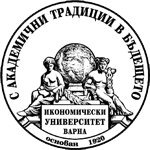 Проф. дин Тодор Ненов
доц. д-р Вълкан Станев
доц. д-р Илиан Минков
доц. д-р Петя Данкова
доц. д-р Силвия Благоева
доц. д-р Йордан Иванов
доц. д-р Иван Петров
гл.ас. д-р Милчо Близнаков
гл.ас. д-р Пламен Павлов
гл.ас. д-р Стоян Хадживеличков
гл.ас. д-р Стефан Калпачев
гл.ас. д-р Влади Куршумов
КОРПОРАТИВЕН БИЗНЕС И УПРАВЛЕНИЕКатедра “Индустриален бизнес” учебен план СС – за завършили същата специалност
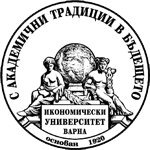 Корпоративно управление
 Управление на конкурентоспособността и растежа
 Управление на човешките ресурси
 Корпоративно инвестиране
 



Корпоративна логистика
 Корпоративен контролинг 
 Магистърски семинар
 Избираем блок дисциплини (една по избор):
Корпоративна култура
Управление на корпоративната интелектуална собственост
Корпоративни маркетингови стратегии
Държавен изпит или защита на дипломна работа
КОРПОРАТИВЕН БИЗНЕС И УПРАВЛЕНИЕКатедра “Индустриален бизнес” учебен план СНУ – за завършили специалност в областта на стопанските науки и управлението
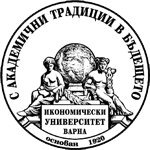 Индустриална икономика
 Организация на производството и труда 
 Планиране и анализ на предприятието
 Корпоративно управление
 Управление на конкурентоспособността и растежа
 Управление на човешките ресурси
 Корпоративно инвестиране

 Корпоративна логистика
 Корпоративен контролинг
 Магистърски семинар
 Избираем блок дисциплини (една по избор):
Корпоративна култура
Управление на корпоративната интелектуална собственост
Корпоративни маркетингови стратегии
Държавен изпит или защита на дипломна работа
КОРПОРАТИВЕН БИЗНЕС И УПРАВЛЕНИЕКатедра “Индустриален бизнес” учебен план ДНДО – за завършилите специалност в други направления и други области на висшето образование
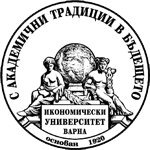 Индустриална икономика
 Организация на производството и труда
 Планиране и анализ на предприятието
 Корпоративно управление
 Управление на конкурентоспособността и растежа
 Управление на човешките ресурси
 Корпоративно инвестиране
 Корпоративна логистика
 Корпоративен контролинг
 Магистърски семинар
Избираем блок дисциплини
    	Държавен изпит    	или защита на дипломна работа
Икономикс
 Количествени методи
 Мениджмънт и маркетинг
 Въведение във финансите
 Теория на счетоводството
РЕАЛИЗАЦИЯ на ЗАВЪРШИЛИТЕ  КОРПОРАТИВЕН БИЗНЕС И УПРАВЛЕНИЕ
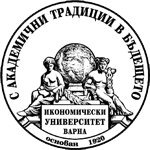 Завършилите магистри могат да се реализират като аналитични и приложни специалисти и мениджъри на всички нива на управление на корпорациите и на техните подразделения. Те могат да работят в:
корпорации;
 банки;
 институции на държавното и общинско управление;
 данъчната администрация;

 социалното осигуряване;
 национални и международни консултантски фирми;
 клъстери и други форми на стратегически съюзи и алианси.
КОРПОРАТИВЕН БИЗНЕС И УПРАВЛЕНИЕКатедра “Индустриален бизнес” ПРОДЪЛЖИТЕЛНОСТ НА ОБУЧЕНИЕТО
За студенти бакалаври от същата специалност (СС) или в областта на стопанските науки и управлението (СНУ): 
 редовно обучение – 1 година (2 семестъра);
 дистанционно обучение – 1 година (2 семестъра).

За студенти бакалаври от други направления и други области на висшето образование (ДНДО): 
 редовно обучение – 1,5 години (3 семестъра);
 дистанционно обучение – 1,5 години (3 семестъра).
ЛОГИСТИЧЕН МЕНИДЖМЪНТКатедра “Индустриален бизнес”
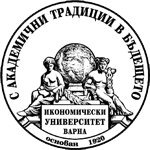 Учебен план:
 за завършилите същата специалност (СС)
за  завършилите в направление “Стопански науки и управление” (СНУ)
за завършилите други направления и други области на висшето образование (ДНДО)
Форма на обучение:

 редовна
дистанционна
Форма на обучение:
 редовна – присъствени занятия;
дистанционна – 20 % присъствени + неприсъствени занятия (налични учебни материали на онлайн платформа).
ЛОГИСТИЧЕН МЕНИДЖМЪНТКатедра “Индустриален бизнес” ОБУЧАВАЩ ЕКИП
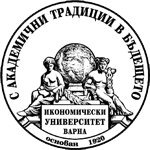 доц. д-р Благо Благоев
доц. д-р Силвия Благоева
доц. д-р Донка Желязкова
доц. д-р Петя Данкова
доц. д-р Йордан Иванов
доц. д-р Юлиян Василев
доц. д-р Евгения Тонкова
доц. д-р Стоян Киров
гл.ас. д-р Пламена Милушева
ЛОГИСТИЧЕН МЕНИДЖМЪНТКатедра “Индустриален бизнес” учебен план СС – за завършили същата бакалавърска специалност
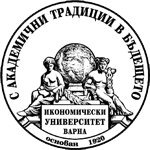 Управление на логистични системи
 Управление на взаимоотношенията с 
доставчици и клиенти
 Контролинг в логистиката
 Международна логистика
Магистърски семинар

 Управление на вериги на доставка
 Устойчиво развитие и зелена логистика
 Магистърски семинар
 Избираем блок дисциплини (една по избор):
Търговска логистика
Е-логистика
Морско и карго застраховане
Държавен изпит или защита на дипломна работа
ЛОГИСТИЧЕН МЕНИДЖМЪНТ  Катедра “Индустриален бизнес” учебен план СНУ – за завършили специалност в областта на стопанските науки и управлението
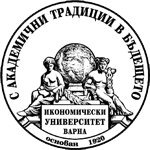 Снабдителна и производствена логистика
 Дистрибуционна и транспортна логистика 
 Информационна логистика
 Управление на логистични системи
 Управление на взаимоотношенията с доставчици и клиенти
 Контролинг в логистиката
 Международна логистика
Магистърски семинар
Управление на вериги на доставка
 Устойчиво развитие и зелена логистика
Магистърски семинар
Избираема дисциплина
Търговска логистика
Е-логистика
Морско и карго застраховане
Държавен изпит или защита на дипломна работа
ЛОГИСТИЧЕН МЕНИДЖМЪНТКатедра “Индустриален бизнес” учебен план ДНДО – за завършилите специалност в други направления и други области на висшето образование
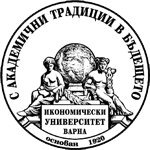 Снабдителна и производствена логистика
 Дистрибуционна и транспортна логистика
 Информационна логистика
Управление на логистични системи
 Управление на взаимоотношенията с доставчици и клиенти
 Контролинг в логистиката
 Международна логистика
Магистърски семинар
Икономикс
 Количествени методи
 Мениджмънт и маркетинг
 Въведение във финансите
 Теория на счетоводството
Управление на вериги на доставка
 Устойчиво развитие и зелена логистика
 Магистърски семинар
Избираема дисциплина

Държавен изпит  или защита на дипломна работа
РЕАЛИЗАЦИЯ на ЗАВЪРШИЛИТЕ  ЛОГИСТИЧЕН МЕНИДЖМЪНТ
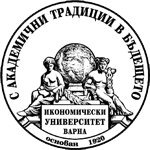 Завършилите магистри могат да работят в: 
 производствени предприятия;
 търговски компании;
 екпортно-импортни организации;
 спедиторски компании;
 транспортни фирми;
 застрахователни дружества;
 консултантски фирми;
 дистрибуционни и логистични центрове;
 в различни звена и структури на държавната и местна власт.
Завършилите магистри могат да се реализират като: 
функционални мениджъри в логистиката на публични и бизнес организации; 
мениджър логистика; 
ръководител / мениджър отдел „Логистика“; 
мениджър снабдяване; 
мениджър пласмент (продажби); 
мениджър складово стопанство; 
мениджър транспорт;
 ръководители в търговията на едро и дребно и др.
ЛОГИСТИЧЕН МЕНИДЖМЪНТКатедра “Индустриален бизнес” 
ПРОДЪЛЖИТЕЛНОСТ НА ОБУЧЕНИЕТО
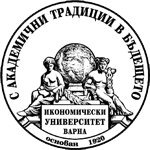 За студенти бакалаври от същата специалност (СС) или в областта на стопанските науки и управлението (СНУ): 
 редовно обучение – 1 година (2 семестъра);
дистанционно обучение – 1 година (2 семестъра).

За студенти бакалаври от други направления и други области на висшето образование (ДНДО): 
 редовно обучение – 1,5 години (3 семестъра);
дистанционно обучение – 1,5 години (3 семестъра).
ИКОНОМИЧЕСКИ УНИВЕРСИТЕТ – ВАРНАКатедра “Индустриален бизнес”
Допълнителна информация може да получите на адрес и телефони:

ИКОНОМИЧЕСКИ УНИВЕРСИТЕТ - ВАРНА
9002 Варна, бул. “Княз Борис І” № 77
КАТЕДРА
“ИНДУСТРИАЛЕН БИЗНЕС”
Каб. Н-107, тел. 0882 164 783
Е-mail: indbusiness@ue-varna.bg
www.ue-varna.bg 
ЦЕНТЪР “МАГИСТЪРСКО ОБУЧЕНИЕ”
ст. 106, ет. 1, тел.:0885637600
E-mail: cmo@ue-varna.bg